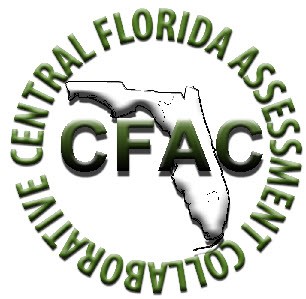 CFAC Leadership Meeting
April 9, 2014
Agenda
Grant Data
Grant Needs
Non-Grant Data
Non-Grant Needs
Other Information
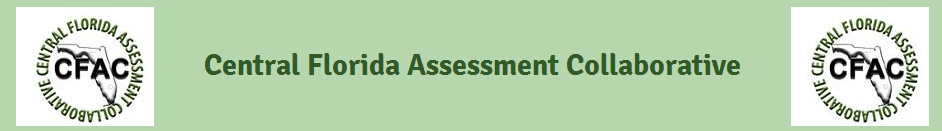 Total Items Published - Grant
Dates
1/20:  289
2/3:  664
2/13:  978
2/27:  1,698
3/12:  2,317
4/2:  3,810
As of May 15, 2014
	7,323 items published
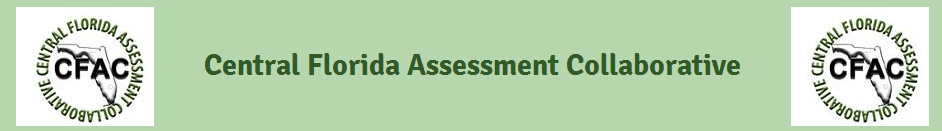 Grant Needs
Teachers Still Needed
Leadership Education and Training 1 (Army ROTC)
Aerospace Science 1 (Air Force ROTC)
Technical Design 1
Chinese 1-2
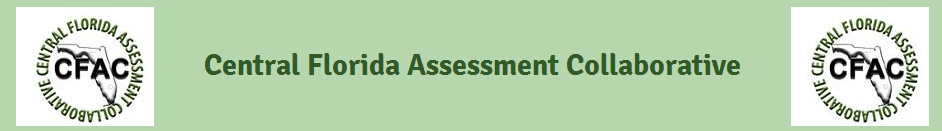 Total Items Published – Non Grant
Dates
1/20:  1,201
2/3:  1,207
2/27:  1,316
3/16:  1,464
4/2:  1,642
As of May 19, 2014
2,414 Items Published
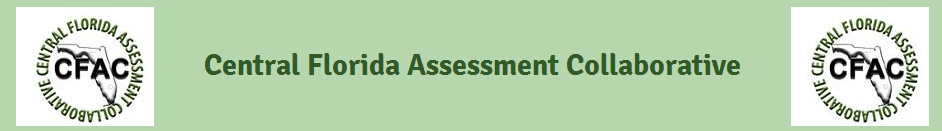 Items Published by Course – Non Grant
CTE
Social Studies
Health Science 1:  150
Health Science 2:  40
Nutrition & Wellness:  70
Principles of Food Prep:  49
Criminal Justice 1-3:  230
American Econ Exp:  Complete
Civics:  Complete
Anthropology:  194
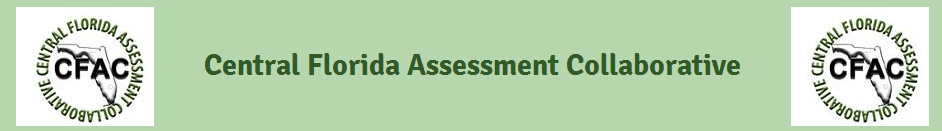 Items Published by Course – Non Grant
ELA
ELA Cont.
Creative Writing 1:  Complete
Creative Writing 2:  62
Creative Writing 3:  32
Creative Writing 4:  38
Creative Writing 5:  2
Journalism 2:  59
Journalism 3:  118
Journalism 4:  120
MJ Research 1:  33
MJ Speech and Debate 1: 4
Debate 2: 8
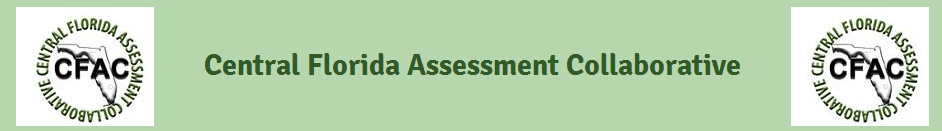 Items Published by Course – Non Grant
Science
Other
Marine Science 2 Honors – Complete
Forensic Science 1-2:  55
MJ Guitar 1:  40
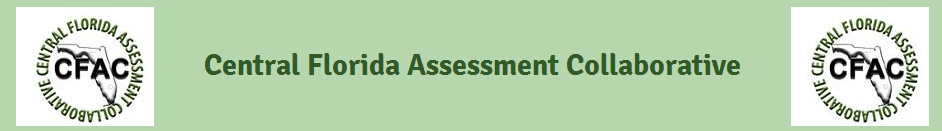 Item Specs and Blueprints?
http://cfacteam.weebly.com/district-resources.html
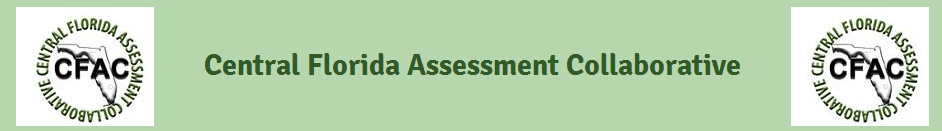 Summer Work Sessions
Orlando (Grant) – 34 confirmed
Orlando (Non-Grant) – 13 confirmed
Ft. Lauderdale (Grant) – 54 confirmed
Ft. Lauderdale (Non-Grant) – 23 confirmed
Tallahassee (Grant) – 12 confirmed
Tallahassee (Non-Grant) – 3 confirmed
**Only recruiting for Chinese 1-2 and ROTC courses
***Non-Grant courses
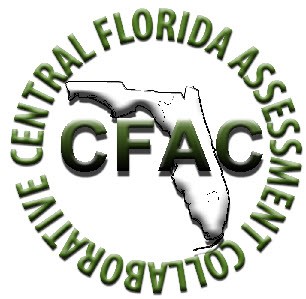 Questions?
May 20, 2014